2 most important elements in wc
By Matt Fendon, Esq. 
Board Certified Worker’s Compensation Specialist
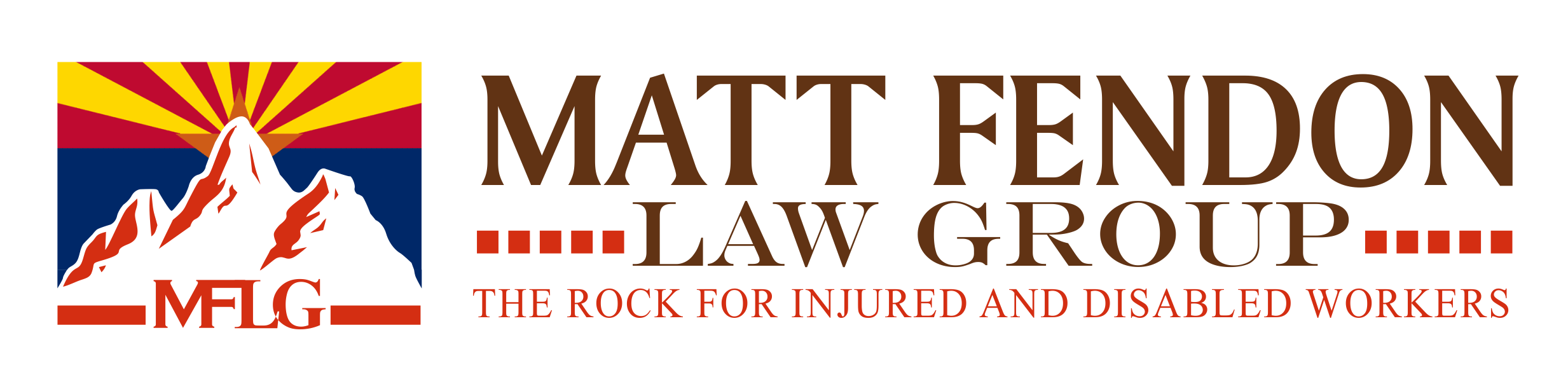 WORK COMP PORN
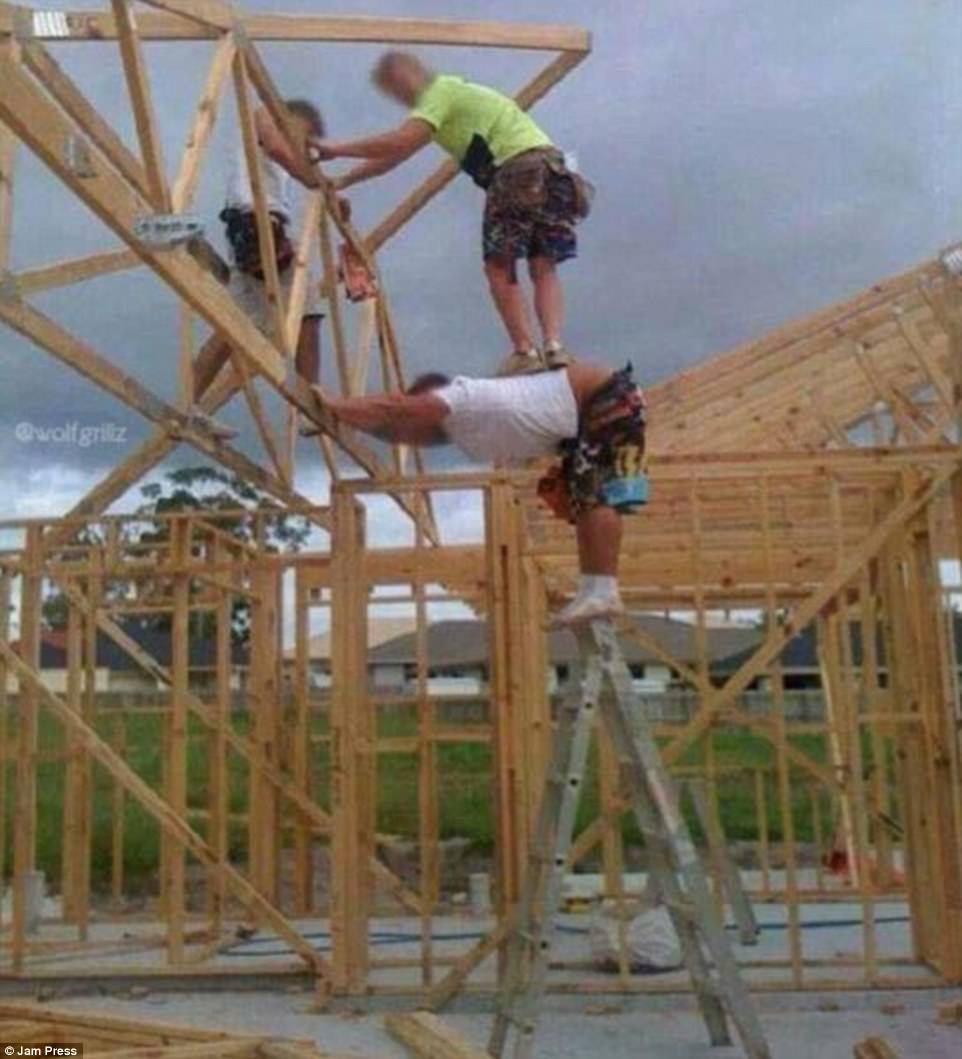 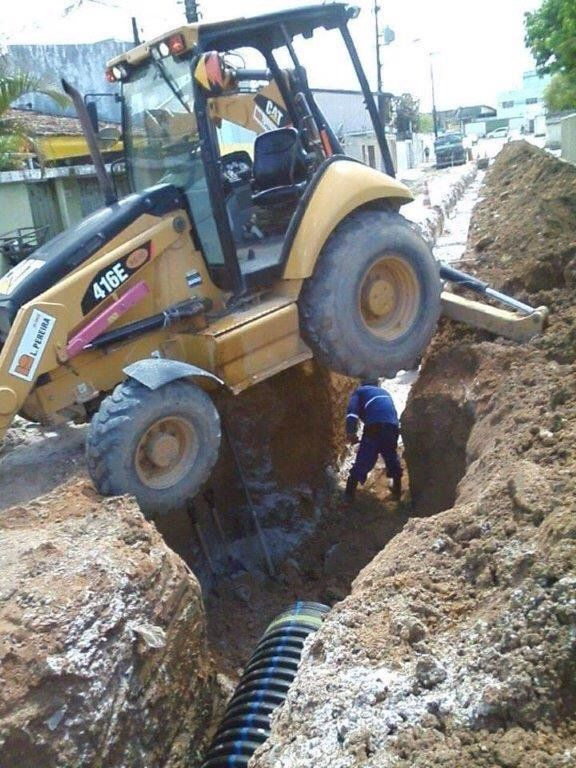 What Is work comp?
A state governed no fault system where an employee who sustains a personal injury or occupational disease arising out of and in the course of employment by an employer subject to the act is entitled to certain benefits provided by the act unless the employer has some delineated defense and this is the employee’s exclusive remedy against the employer.
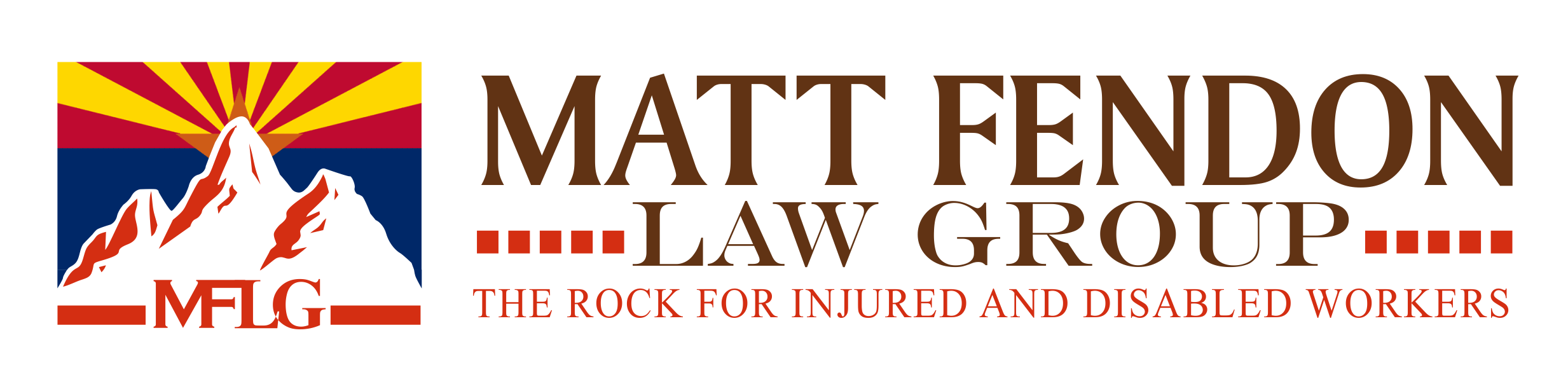 ARISING OUT OF AND IN THE COURSE OF EMPLOYMENT (Coe)
RULE OF THUMB – INJURY IN TIME, PLACE AND CIRCUMSTANCES OF EMPLOYMENT (COE), WILL ORDINARILY, BUT NOT NECESSARILY, ARISE OUT OF IT, WHILE AN INJURY ARISING OUT OF EMPLOYMENT ALMOST NECESSARILY OCCURS IN THE COE.
Arising out of
THE INJURY MUST BE CAUSALLY CONNECTED TO IT
ARISING OUT OF IS THE ORIGIN OR CAUSE OF THE INJURY 
DEFINITION – WHETHER THE ACCIDENT WAS “CAUSED, IN WHOLE OR IN PART OR CONTRIBUTED BY A NECESSARY RISK OR DANGER OF THE EMPLOYMENT OR INHERENT NATURE THEREOF”
NOT WHETHER EMPLOYMENT INCREASED THE DANGER OR NOT WHETHER EMPLOYEE EXPOSED TO INJURY MORE THAN OTHERS.
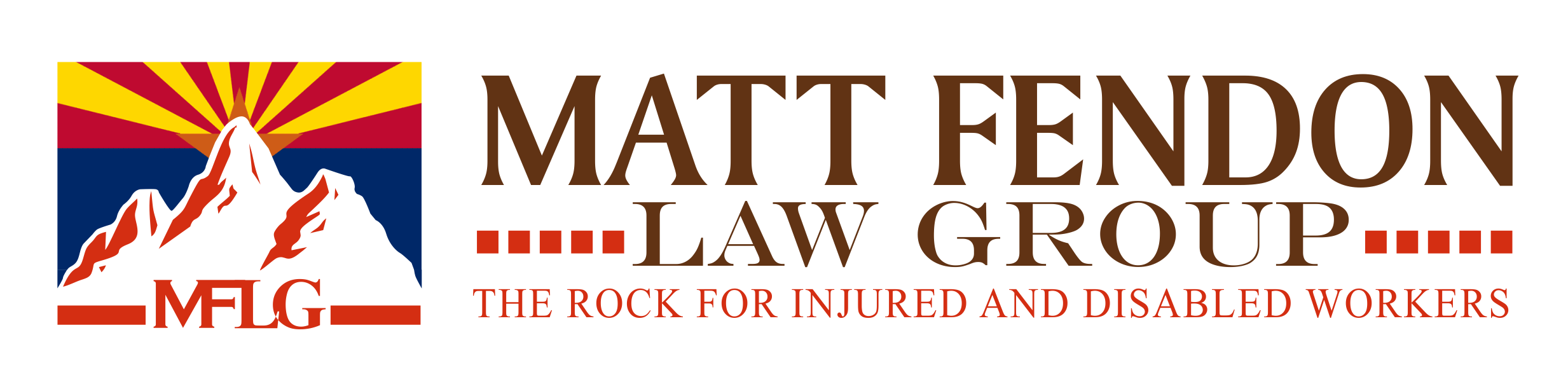 ARISING OUT OF
RISK ANALYSIS 
WC law is coverage for
injury or death 
Caused in whole/part or 
Contributed to by necessary or inherent risk related to employment
ARISING OUT OF
ORIGIN OF RISK MAY BE
DISTINCTIVELY WORK RELATED 
WHOLLY PERSONAL (NEVER WORK RELATED) 
MIXED
PART WORK RELATED/PART PERSONAL 
E.G., STREET RISKS – IF THE COE INVOLVES CONTINOUS/REPEATED USE OF STREET  
OR NEUTRAL 
NEITHER WORK RELATED NOR PERSONAL
EG ACTS OF NATURE, RANDOM ACCIDENTS, UNEXPLAINED ACCIDENTS
MORE WORK COMP PORN!!
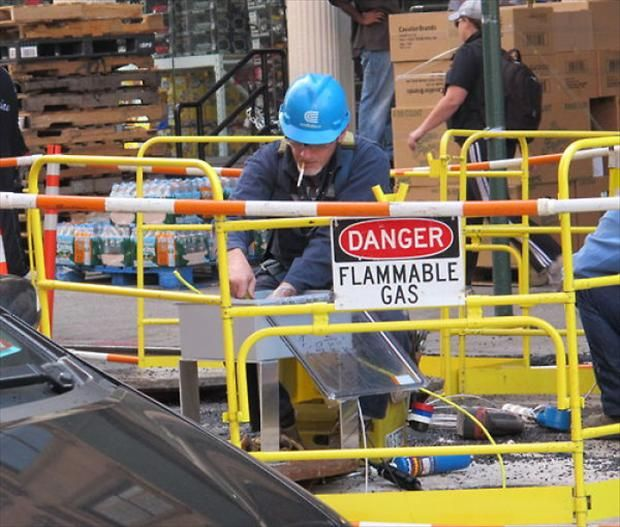 ARISING OUT OF
NATURE OF RISK 
PECULIAR (STRONGEST) 
INCREASED 
ACTUAL 
OR POSITIONAL (WEAKEST)
ARISING OUT OF
PECULIAR 
ONLY AT WORK – DISTINCTIVELY WORK RELATED 
INCREASED
NOT UNIQUE TO WORK BUT GREATER AT WORK 
ACTUAL RISK 
NOT QUANTIATIVELY GREATER AT WORK BUT RISK OF EMPLOYMENT 
EG – WALKING, BENDING, OR SITTING 
SUFFICIENT IF THE ORIGIN OF THE RISK IS NOT MIXED AND IN COE 
NOT SUFFICIENT IF ORIGIN OF RISK IS MIXED AND OCCURS WITH PERSONAL ACTIVITY (E.G., HERNIATING A DISC USING THE TOILET – SACKS V ICA) 
EMPLOYMENT MUST BE A “BUT FOR” 
POSITIONAL 
WORK PLACES PERSON IN RANDOM SCENARIO WHERE HE/SHE INJURED
IS SUFFICIENT FOR RISKS OF NEUTRAL ORIGIN (E.G., UNEXPLAINED FALLS) 
EMPLOYMENT MUST BE A “BUT FOR”
Mas work comp porn!
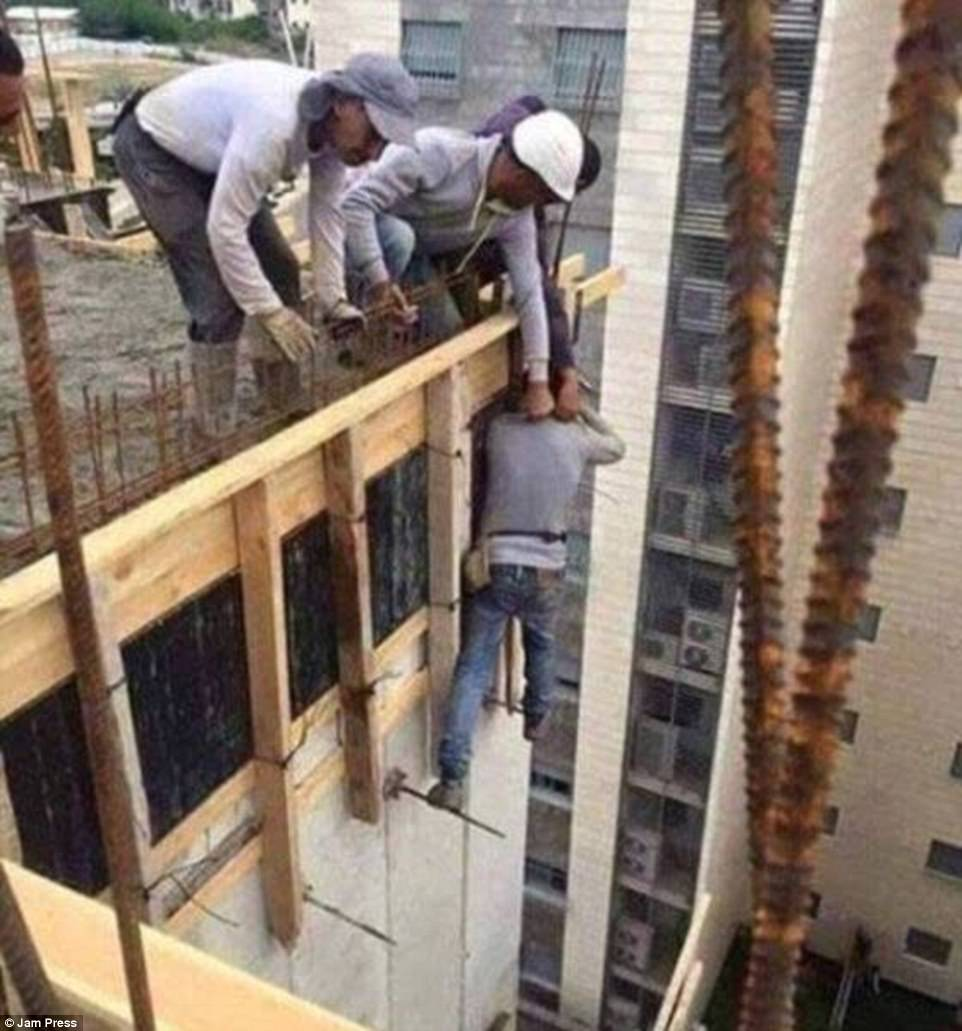 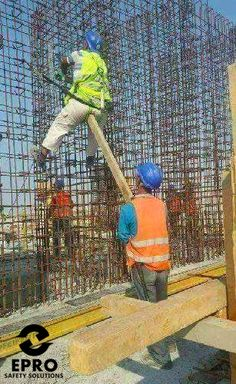 ARISING OUT OF
POSITIONAL RISK CONT’D 
NETHERTON V LIGHTNING DELIVERY CO – EN ROUTE TO DELIVERY DRIVER STRUCK BY LIGHTNING 
THIS IS ALSO NEUTRAL – ACT OF NATURE 
CIRCLE K  V. ICA - UNEXPLAINED FALLS AND DEATH PRESUMED 
PF CHANGS - ASSAULTS – FIGHTS BETWEEN EMPLOYEES HAVE TO HAVE SOME TIE TO THE WORKPLACE 
GOODYEAR AIRCRAFT – HIS OWN POP BOTTLE EXPLODED AS HE WAS PREPARING TO LOWER INTO THE COMPANY COOLER
THE HEAT OF HIS EMPLOYMENT MADE IT NECESSARY TO BRING TO WORK AND LEAVE ON THE SEAT OF HIS TRUCK UNTIL HE COULD RETURN FOR IT
Course of employment
TIME, PLACE AND CIRCUMSTANCES
REMEMBER – INJURY IN TIME, PLACE AND CIRCUMSTANCES OF EMPLOYMENT (COE), WILL ORDINARILY, BUT NOT NECESSARILY, ARISE OUT OF IT, WHILE AN INJURY ARISING OUT OF EMPLOYMENT ALMOST NECESSARILY OCCURS IN THE COE. 
 TELL THEM APART – WHEN ISSUE IS CONDUCT DELIBERATELY UNDERTAKEN BY CLAIMAINT, COE 
WHEN ISSUE IS SOURCE OF THE INJURY TO CLAIMANT, ARISING OUT OF
COE
RULE OF THUMB – INJURED ON EMPLOYER PREMISES DOING REGULAR JOB DUTIES DURING REGULAR WORK HOURS = COE 
EMPLOYEE TRAVELING TO OR FROM WORK GENERALLY NOT IN COE
COE
BUNKHOUSE RULE – EMPLOYEE REQUIRED TO LIVE ON EMPLOYER PREMISES AND INJURED WHILE REASONABLY USING THE PREMISES IS COE EVEN IF OFF DUTY 
GOING AND COMING RULE
Mas work comp porn!
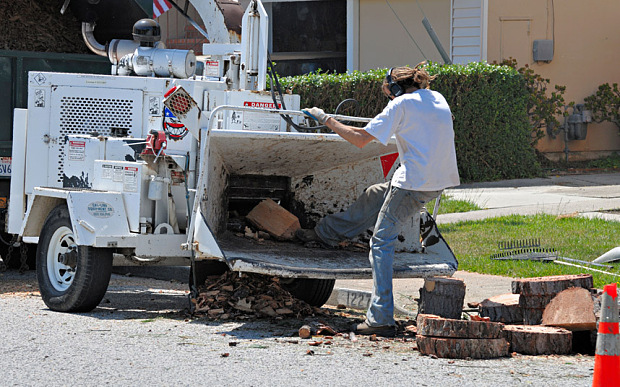 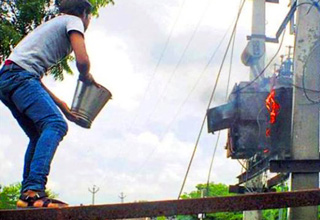 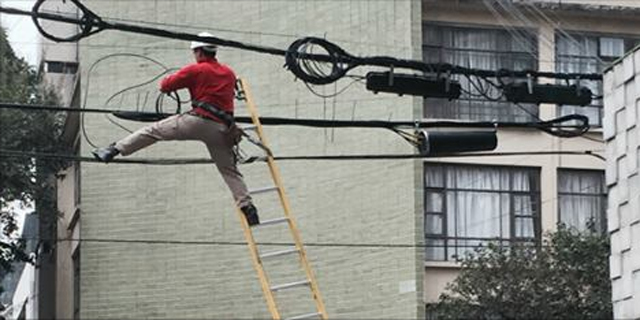 COE
EXCEPTIONS TO GOING AND COMING RULE 
ON PREMISES 
TRAVEL BETWEEN PREMISES 
SPECIAL ERRAND 
EMPLOYERS CONVEYANCE 
PAYMENT FOR TRAVEL TIME/EXPENSES
COE
PERSONAL ACTIVITIES 
AFTER HOURS USE OF PREMISES
RESCUE OR EMERGENCY 
PERSONAL COMFORT RECREATIONAL AND SOCIAL ACTIVITIES
Mas work comp porn!
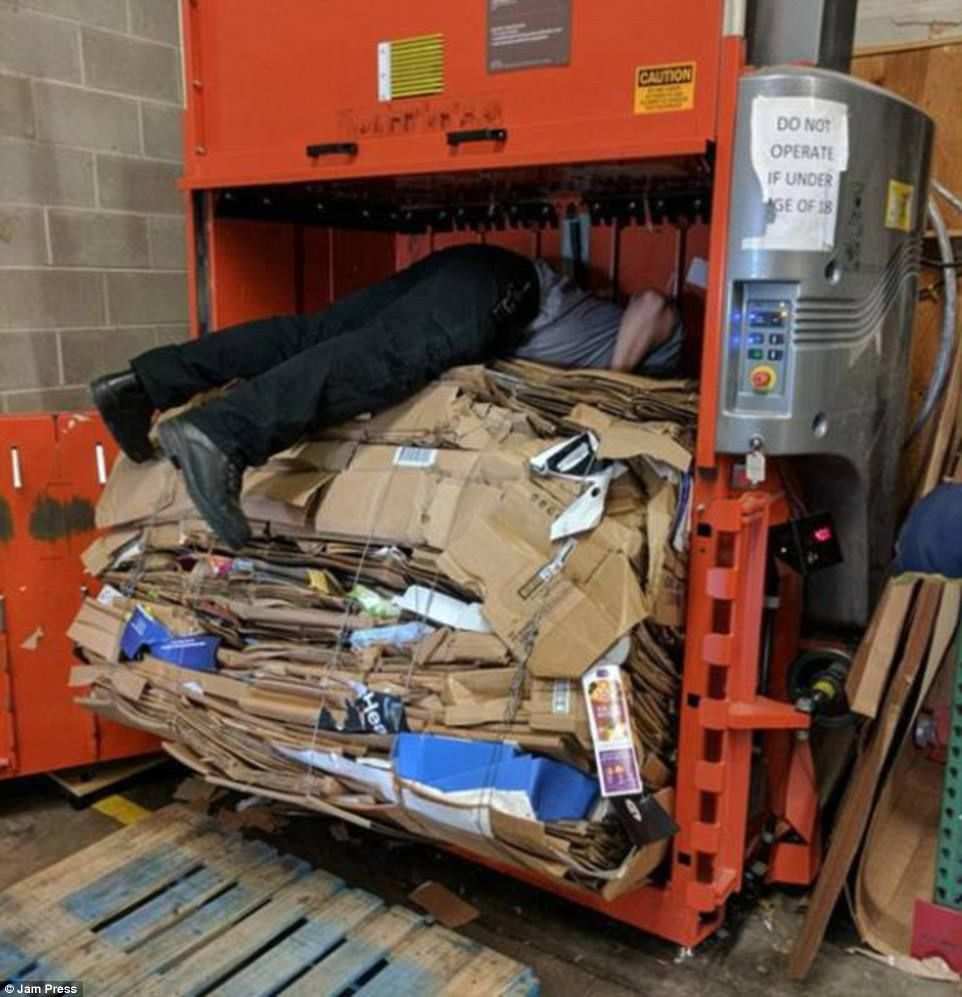 COE
RESCUE OR EMERGENCY 
3 TYPES OF CASES 
EMPLOYER HAS AN INTEREST
RESCUE OF STRANGERS 
PRESSED INTO SERVICE
COE
PERSONAL COMFORT	
GENERAL RULE – STAY IN COE WHILE 
EATING LUNCH
SLEEPING 
MAKING A PERSONAL PHONE CALL DURING BREAK
SMOKING 
GOING TO THE BATHROOM 
ACTS OF UNSUAL OR UNREASONABLE METHODS OR WHICH DEVIATE GREATLY FROM THE JOB, TAKE OUTSIDE OF COE
COE
RECREATIONAL AND SOCIAL ACTIVITIES 
FOR COE, DEPENDS ON FACTS 
NORMAL AND ACCEPTED ACTIVITIES ON EMPLOYER PREMISES DURING WORK TIMES ALMOST ALWAYS COE
OFF PREMISES, COE DEPENDS ON WHETHER EMPLOYER COMPELS AND BENEFITS FROM THE ACTIVITY
COE
IMPROPER ACTIVITIES 
HORSEPLAY 
DEPENDS WHETHER PERSON INJURED WAS PARTICIPANT OR NON PARTICIPATING VICTIM 
NON PARTAKING VICTIM ALMOST ALWAYS COVERED 
PARTICIPANT COULD GET COVERAHE IF THE HORSEPLAY WAS AN “INSUBSTANTIAL DEVIATION” FROM AUTHORIZED ACTIVITIES 
INTOXICATION
GRAMMATICO V ICA – COVERED 
SELF INFLICTED 
NO COVERAGE IF CONSEQUENCES OF THE ACT AS WELL AS THE ACT ITSELF ARE INTENDED
COE
ILLEGAL CONDUCT
VIOLATION OF A LAW DOES NOT NECESSARILY TAKE ONE OUTSIDE COE 
UNLESS SHOW EMPLOYEE INTENDED THE CONSEQUENCES OF THE ILLEGAL ACT.
Mas work comp porn!
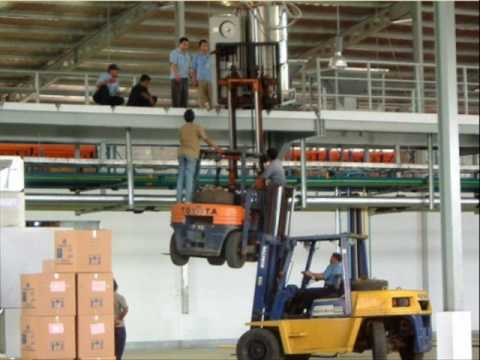 Q&a